Слайд 2 с информацией о кадрах
Clarivate Analytics
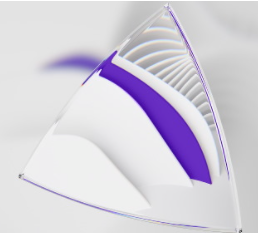 Web of Science elmi platforması.
Journal Citation Index 2021.
Elmi nəşrlərin metrik göstəriciləri.
Web of Science institutsional və müəllif profilləri.
Слайд 9 с информацией о кадрах
Science Citation Index (Web of Science) sistemi 1957-ci ildə Y. Qarfild tərəfindən yaradılmışdır. Bu sistemin adı 2014-cü ildə Web of Science Core  2016-cı ildə Clarivate Analytics kimi dəyişdirilmişdir. Dünyada 100.000 elmi jurnal mövcuddur ki, bunlardan 21.000-i Web of Science Core Collection bazasında yerləşdirilmişdir. Ümumiyyətlə bu elmi platformada indekslənən elmi nəşrlərin (jurnal, kitab və s.) seçim meyarları və nəşr standartları aşağıdakı kimi müəyyənləşdirilmişdir:
1.Jurnalın müntəzəm şəkildə (rüblük) nəşri
2.Beynəlxalq nəşriyyat konvensiyalarına uyğunluq
3.İngilis dilində istinad edilmiş ədəbiyyat siyahısı
4.Resenziya sisteminin mövcudluğu
Bununla yanaşı Web of Science CC bazasında istinad prinsipi aşağıdakı şəkildədir:
Müəllifin elmi əsərlərinə olunan istinadlar 
Müəllifin istinad etdiyi elmi əsərlər
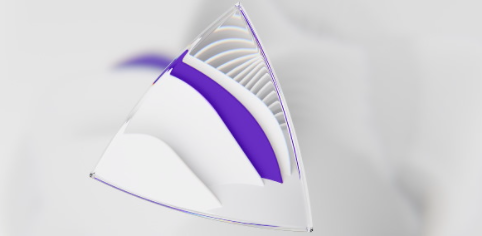 Слайд 8 с информацией о кадрах
Yeni nəşrlərin WoS Core Collection bazasına daxil edilməsi üçün qoyulan tələblər:
1.Beynəlxalq tədqiqatçılardan ibarət redaksiya heyəti və məqalə müəllifləri
2.Beynəlxalq nəşr standartlarına uyğunluq
2. Jurnalın məzmunu
3. İstinadların təhlili
Hal-hazırda jurnalların bu elmi platformanın bazasına daxil olunması üçün portal aktivdir https://access.clarivate.com/login?app=wpp. 
Bu tələblərə cavab verən jurnallar ilk olaraq Emerging Sources Citation Index göstəricisinə daxil olunur. Jurnal mütəmmadi şəkildə yuxarıda göstərilən şərtlərə uyğun monitorinq edilir və tələblərə cavab verən elmi nəşrlər  Science Citation Index Expanded (təbiət elməri), Social Sciences Citation Index (sosial elmlər), Art & Humanities Citation Index (humanitar elmlər) bu göstəricilərdən birinə daxil edilir.
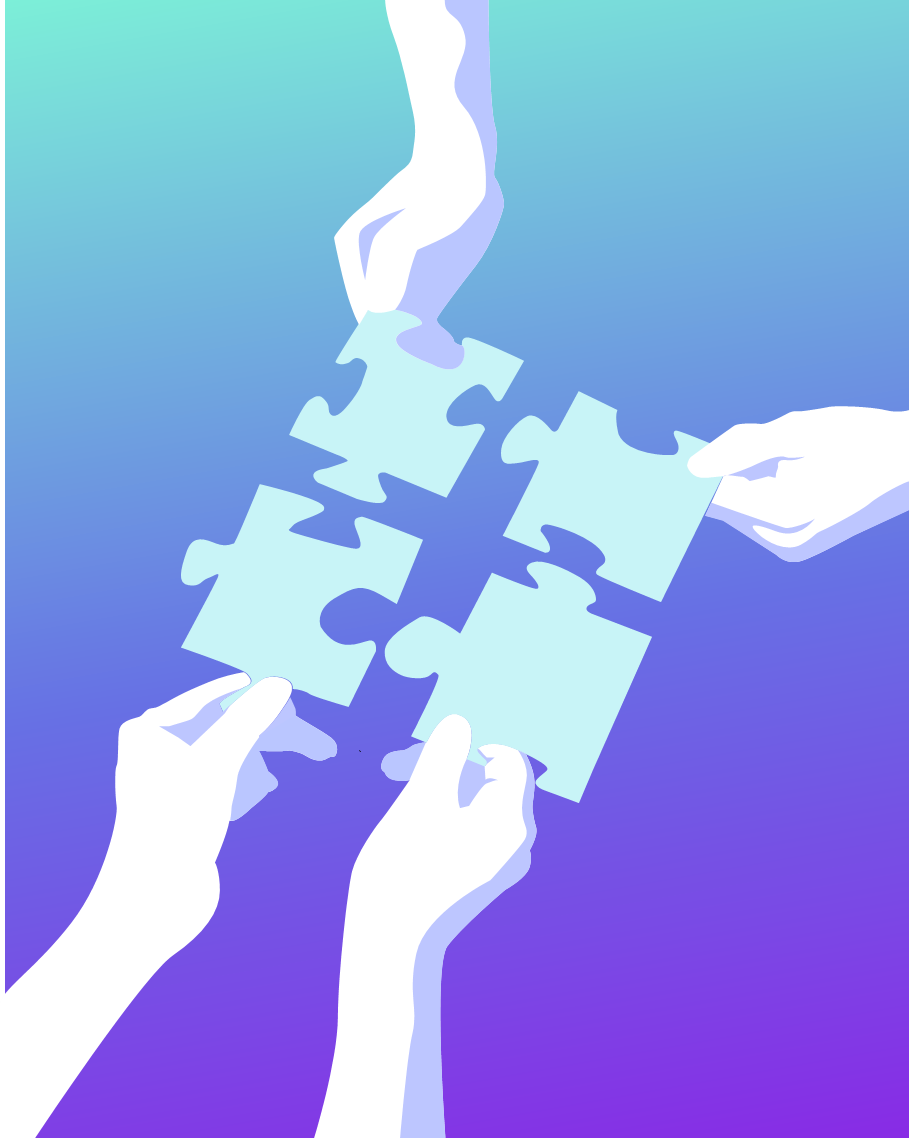 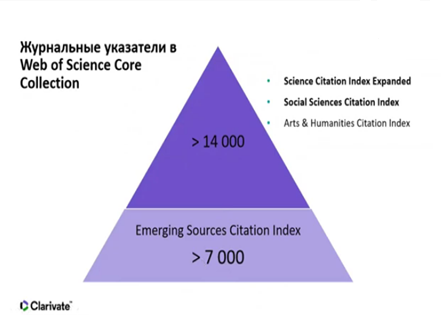 Слайд 5 с информацией о кадрах
Journal  Citation Reports Web of Science bazasında indekslənən jurnalların yerləşdirildiyi sistemdir. Linkə keçid edərək https://jcr.clarivate.com/jcr/home?app=jcr&referrer=target%3Dhttps:%2F%2Fjcr.clarivate.com%2Fjcr%2Fhome&Init=Yes&authCode=null&SrcApp=IC2LS bu bazada indekslənən jurnalar haqqında geniş məlumat almaq mümkündür. Hal-hazırda bu bazada 20932 ədəd jurnal mövcuddur. Bunlar arasında seçim etmək və müəllifin tələblərinə uyğun jurnalları tapmaq üçün Filter funksiyasından istifadə etmək mümkündür.
Jurnallar axtarış üsullarından biri də https://mjl.clarivate.com/ Master Journal List sistemidir. Linki klikləyərək Web of Science sistemindəki  istifadəçi adınız və şifrənizlə daxil olub Web of Science indeksli jurnalları axtarış edərək tapa bilərsiniz.
Web of Science
Journal Citation Reports
Master Journal List
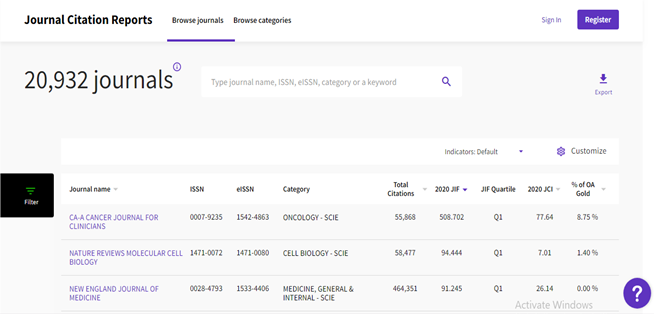 Слайд 11 с информацией о кадрах
JCR və Master Journal List intetfeysi
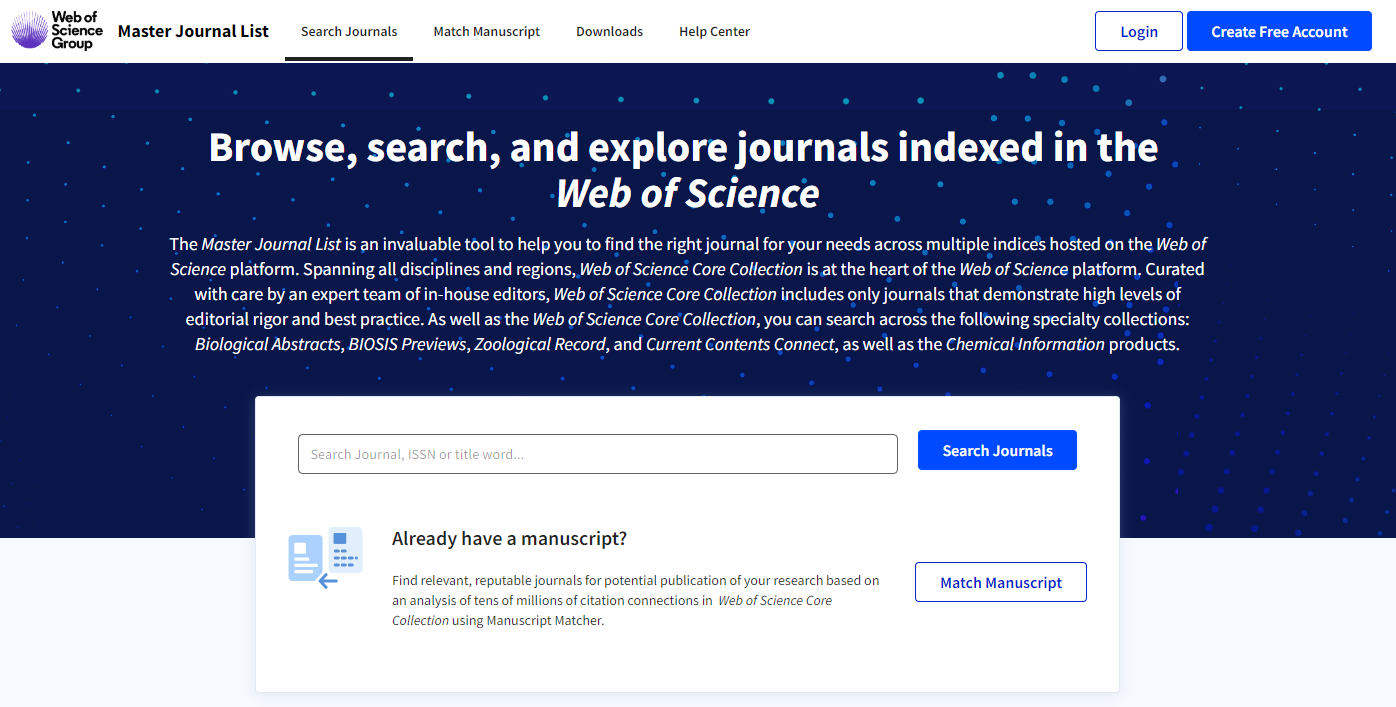 Слайд 6 с информацией о кадрах
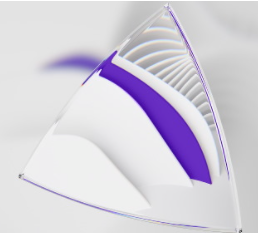 Kvartil  reytinq kateqoriya sistemi elmi nəşrlərin tanınma, tələb olunma və istinad göstəricilərinə uyğun qiymətləndirilməsidir.
Jurnalların kvartillər üzrə qiymətləndirilməsi aşağıdakı faizlərlə təyin olunur.
Q1 kvartilli 100%- 76%
Q2 kvartilli 75%- 51%
Q3 kvartilli 50%-26%
Q4 kvartilli 25%-0
N/A və ya N/N – indeksləşdirilməsi dayandırılan jurnallar
Слайд 11 с информацией о кадрах
İmpakt Faktor
İmpakt faktor elmi jurnalın əhəmiyyətinin rəqəmlə göstəricisidir. Bu göstərici ancaq Science Citation Index Expanded (təbiət elməri), Social Sciences Citation Index (sosial elmlər) elmi nəşrləri üçün hesablanır. Bu göstərici jurnalların veb səhifəsində göstərilir. İmpakt faktorun hesablanma qaydası
Слайд 11 с информацией о кадрах
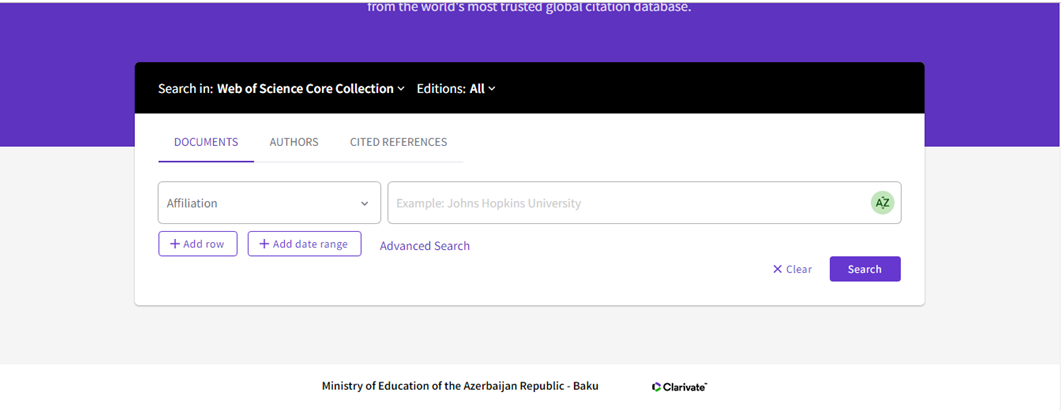 Web of Science institutsional və ya müəllif profillərinin yaradılması Clarivate Analitycs şirkəti tərəfindən həyata keçirilir. Redaktə tələb olunan profillər təlmat və ya bazaya ünvanlanan sorğular vasitəsilə icra olunur. Müəlliflər elmi əsərlərində universitetin adını düzgün qeyd etdikdə (Azerbaijan State University of Economics (UNEC)) profilin fəaliyyət göstərdiyi ali təhsil müəssisəsinə mənsub olması düzgün şəkildə həyata keçirilir. Ümumiyyətlə fəaliyyət göstərdiyiniz ali təhsil müəssisənin profilinə daxil olmaq üçün seçənəklər hissəsindən “Affiliation” bəndi seçilir və universitetin adı “Example” hissəsinə daxil edilir. Müəllif axtarışı üçün interfeysin yuxarı hissəsindəki “Authors” bölməsi seçilir və uyğun bəndlərə müəllifin soyadı, adı daxil edilərək bu bazada məqaləsi indekslənən müəllif profilinə daxil olmaq mümkün olur.
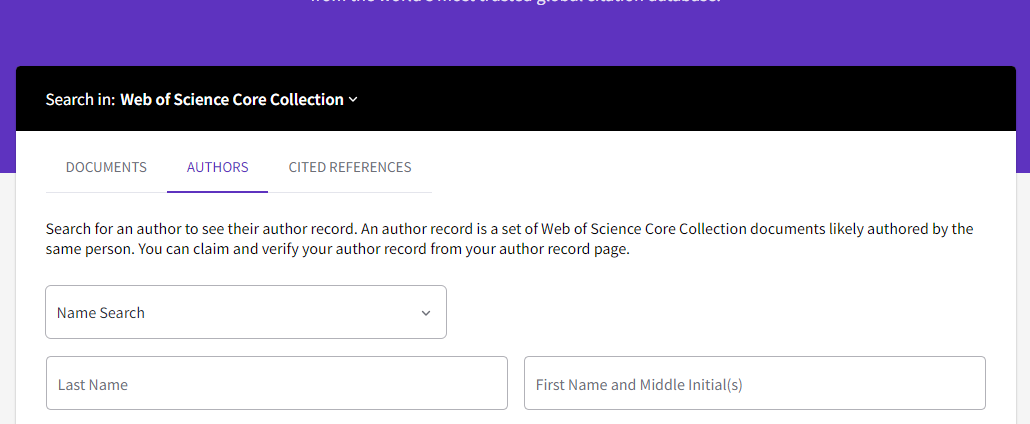 Слайд 10 с информацией о кадрах
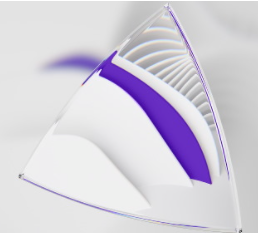 Diqqətinizə görə təşəkkür edirik!
EFTİED Elmmetrika şöbəsi